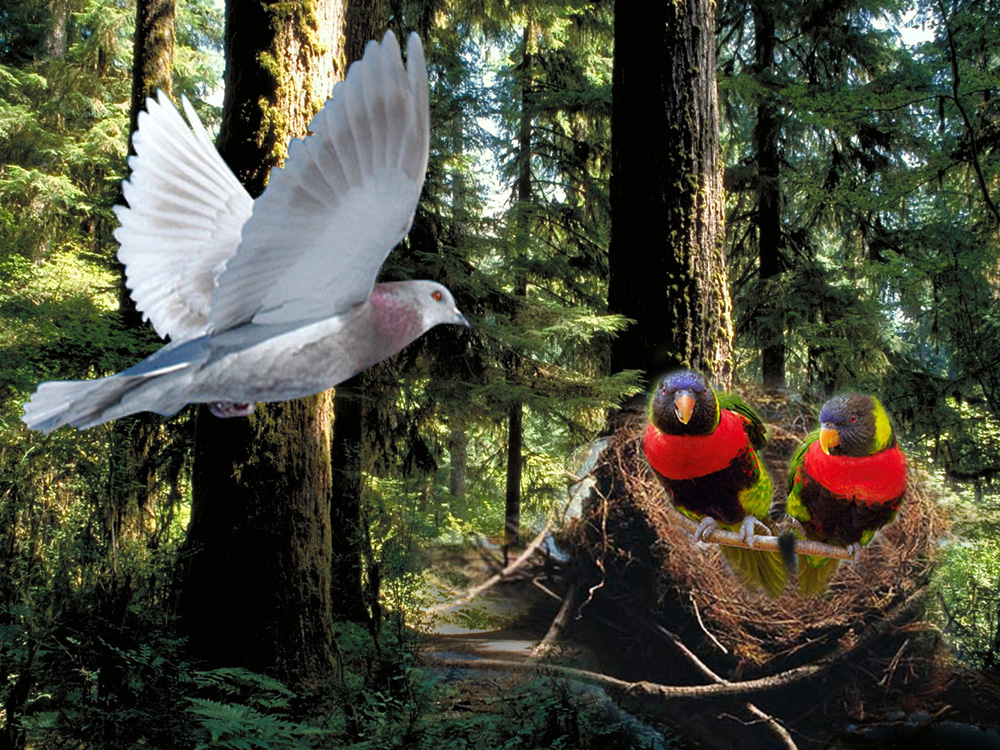 Just like the bird, when it found it's home
Just like the happy dove
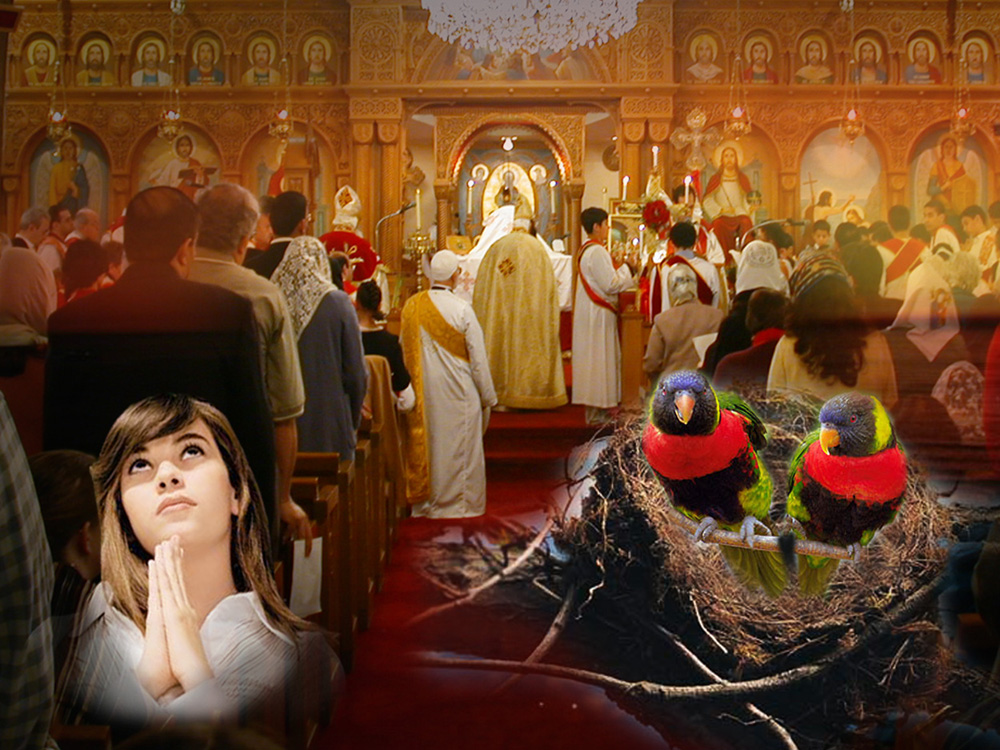 Your house 
O’ Lord I love
Your house 
I love with honesty.
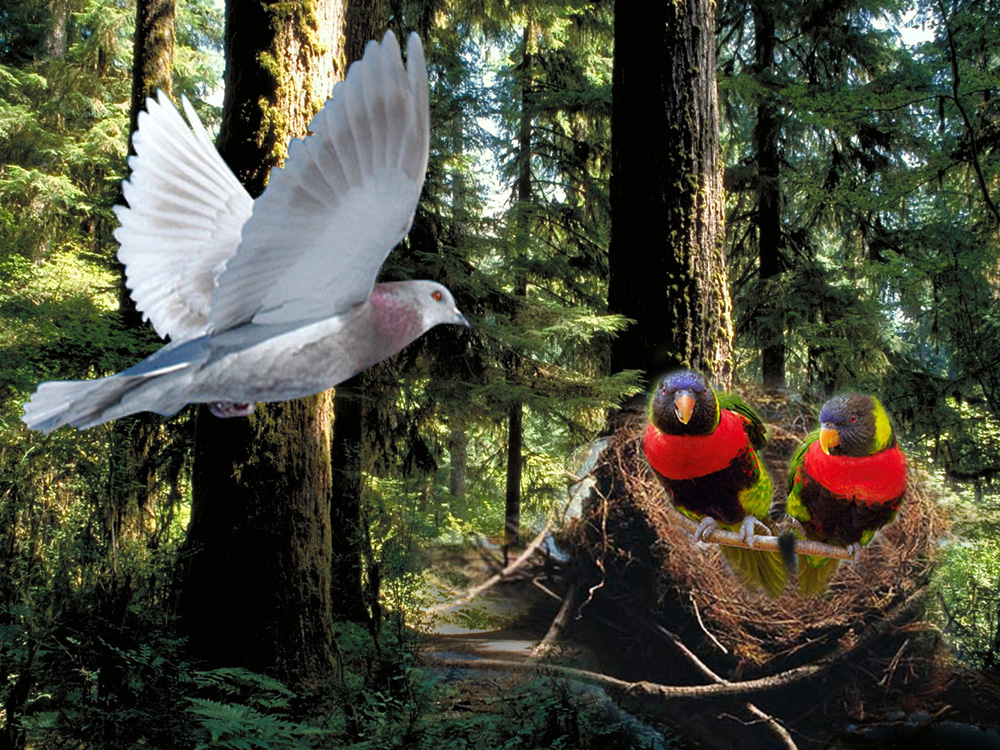 Just like the bird, when it found it's home
Just like the happy dove
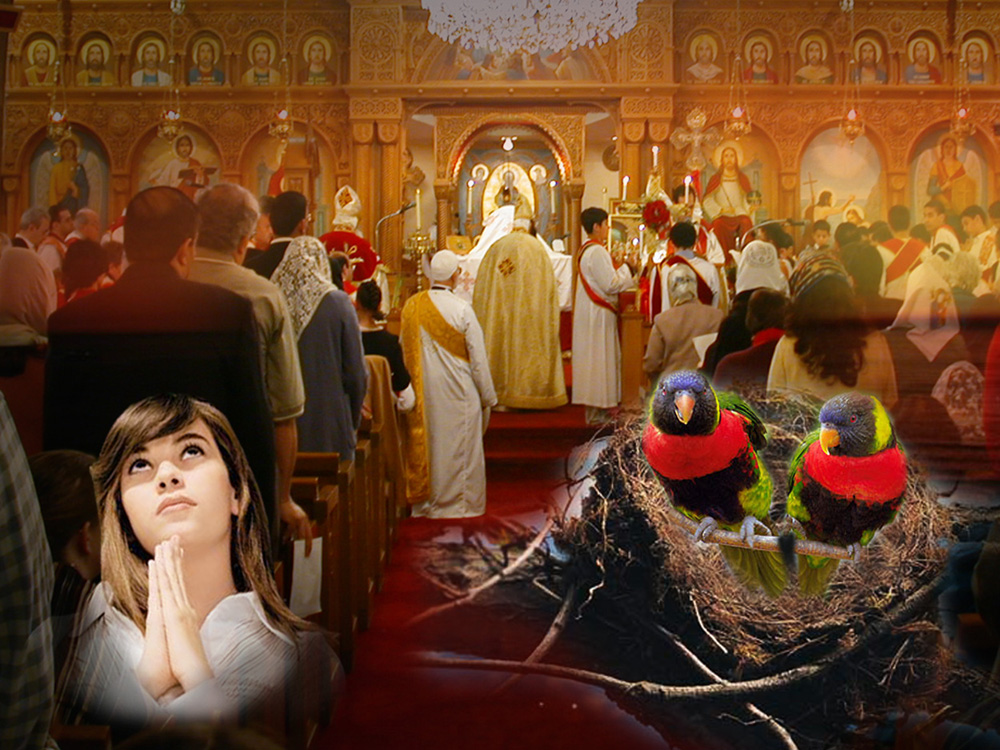 Your house 
O’ Lord I love
Your house 
I love with honesty.
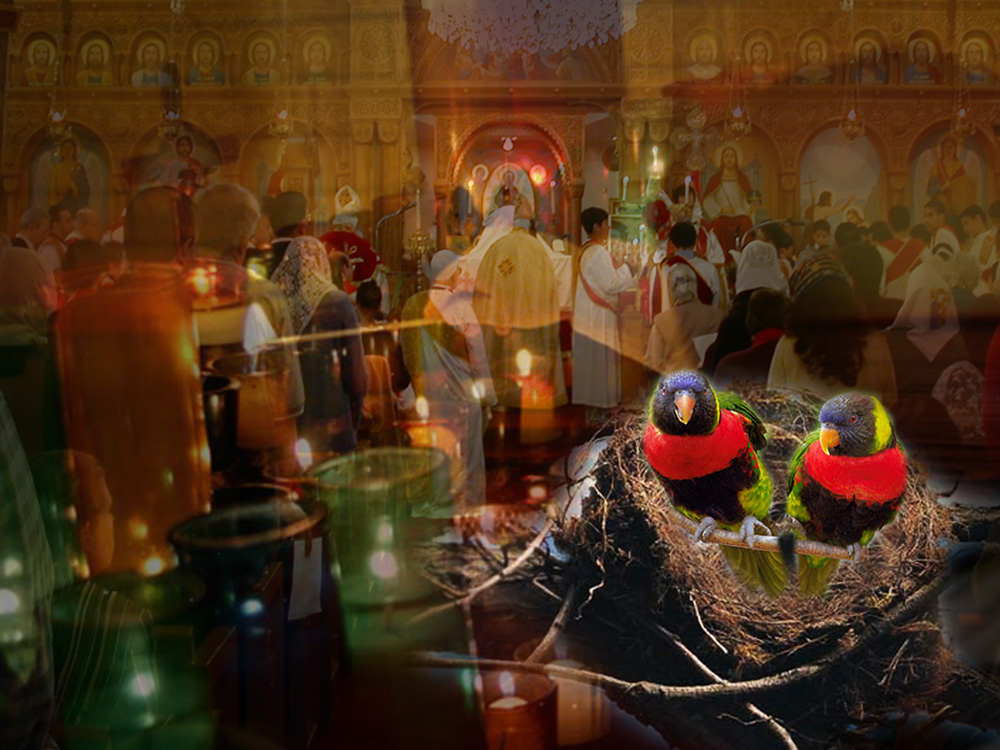 Your house is prayer, praise and candles
Your house is love,
light and peace
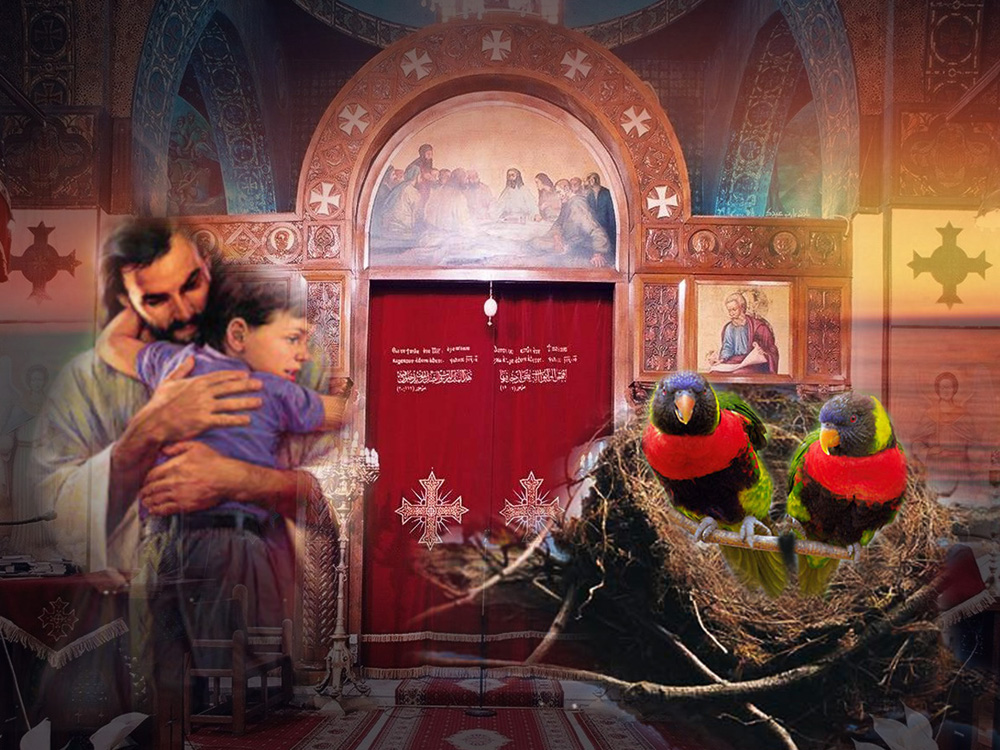 Just as I love Your house O’ Lord,
I love You unto the end of day.
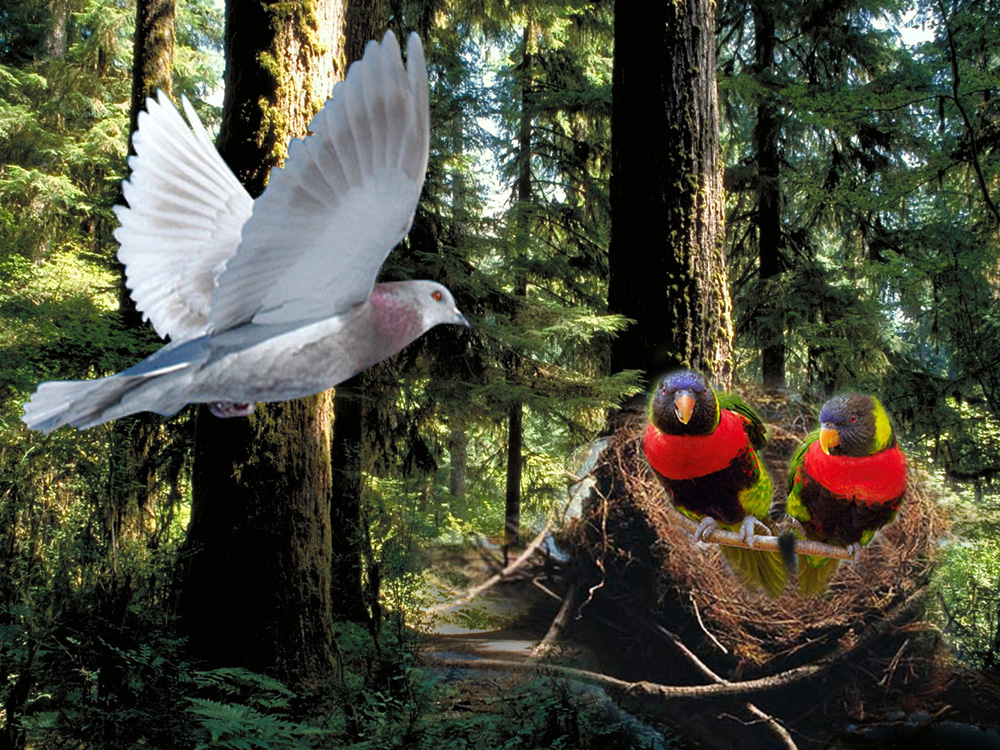 Just like the bird, when it found it's home
Just like the happy dove
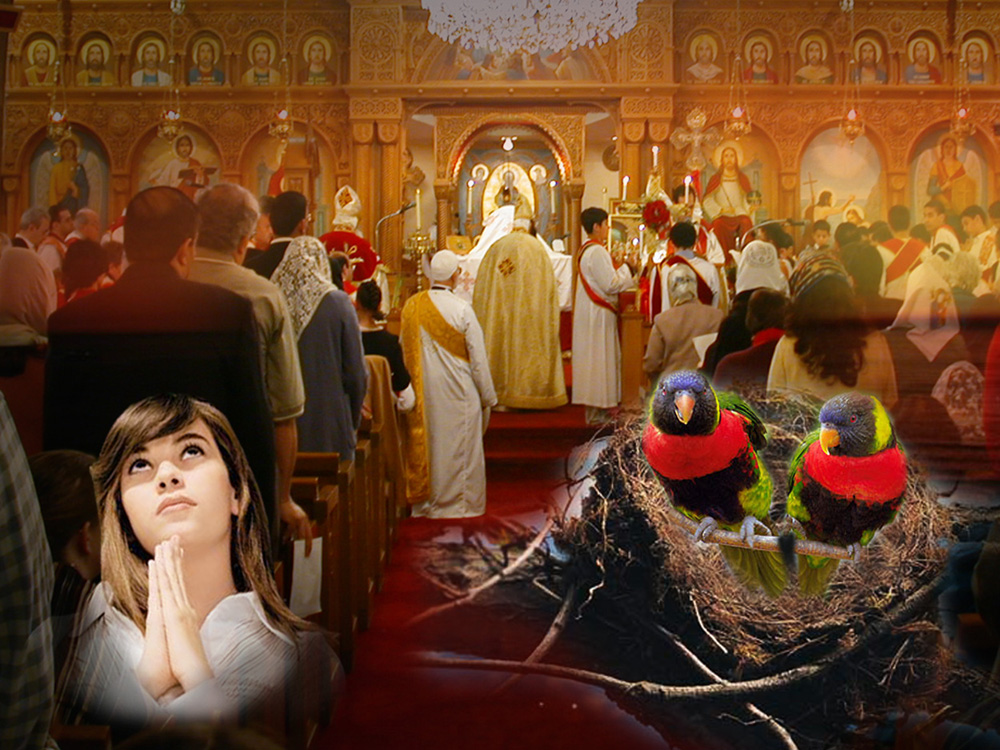 Your house 
O’ Lord I love
Your house 
I love with honesty.
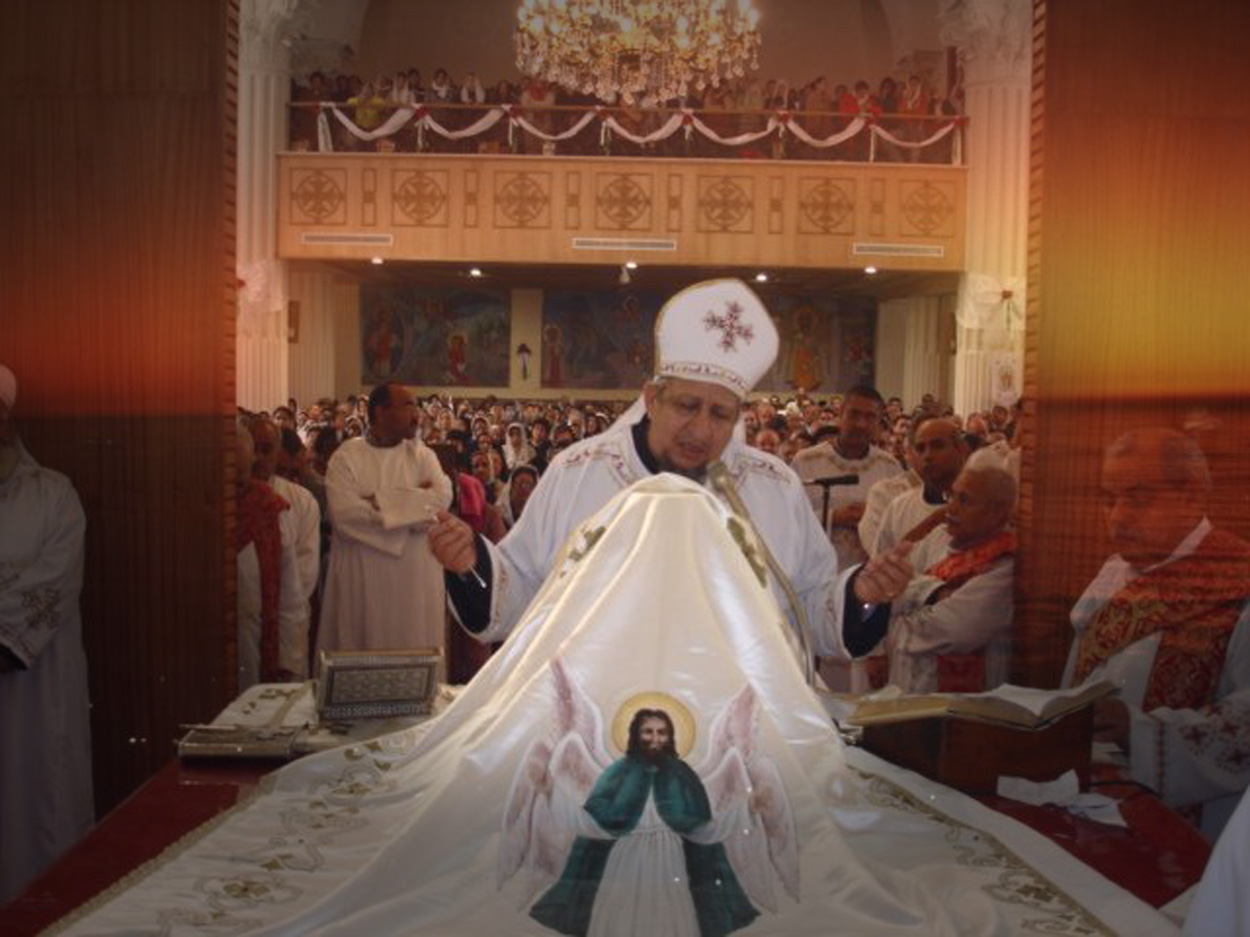 Your house is full 
of blessings,
Protected against all demons
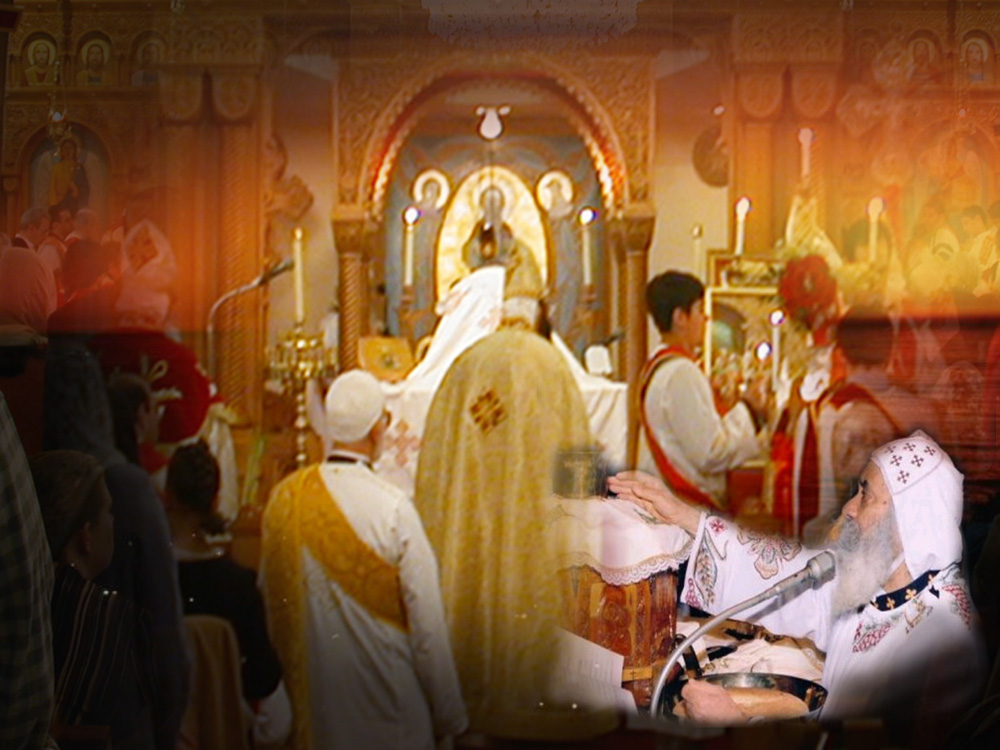 We celebrate there 
the liturgies,
They're prayed for all the saints.
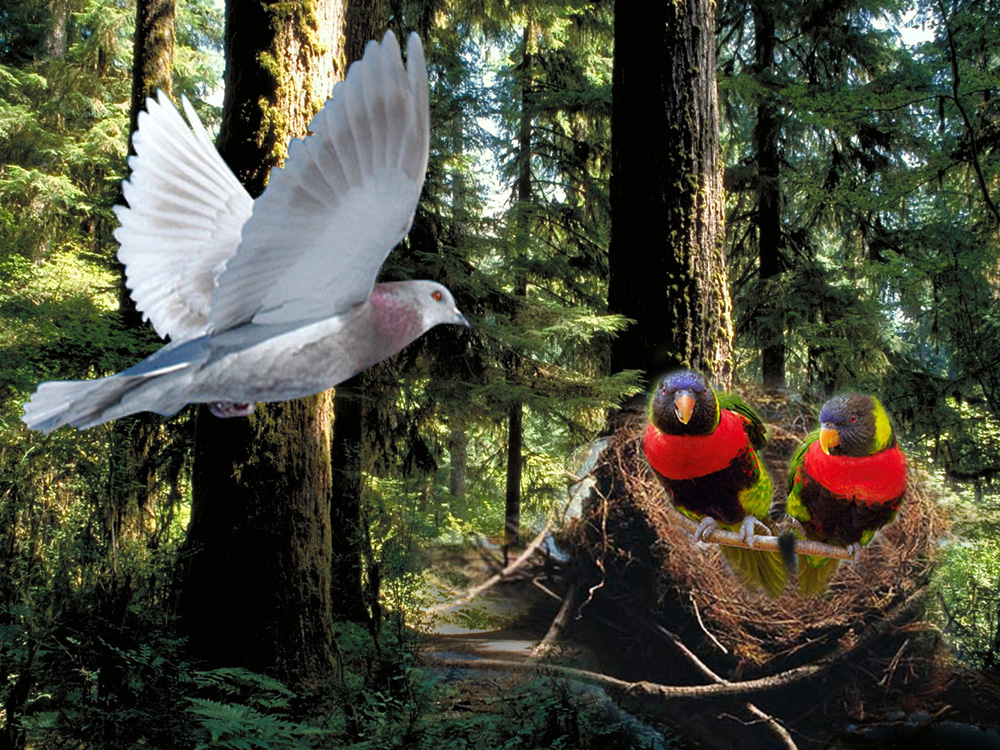 Just like the bird, when it found it's home
Just like the happy dove
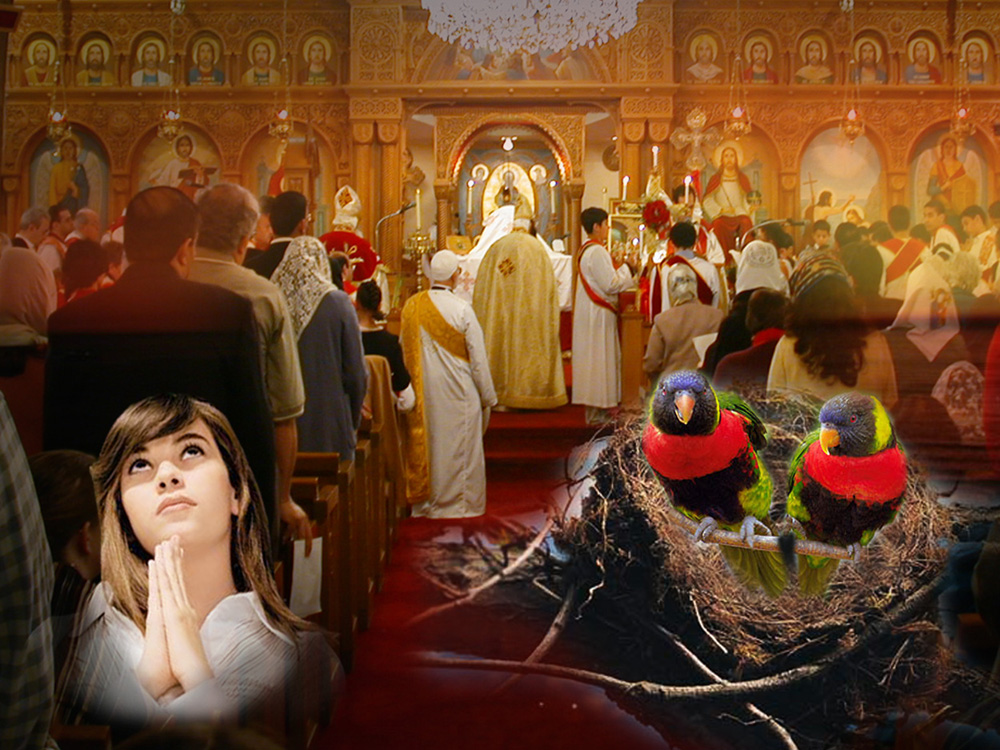 Your house 
O’ Lord I love
Your house 
I love with honesty.
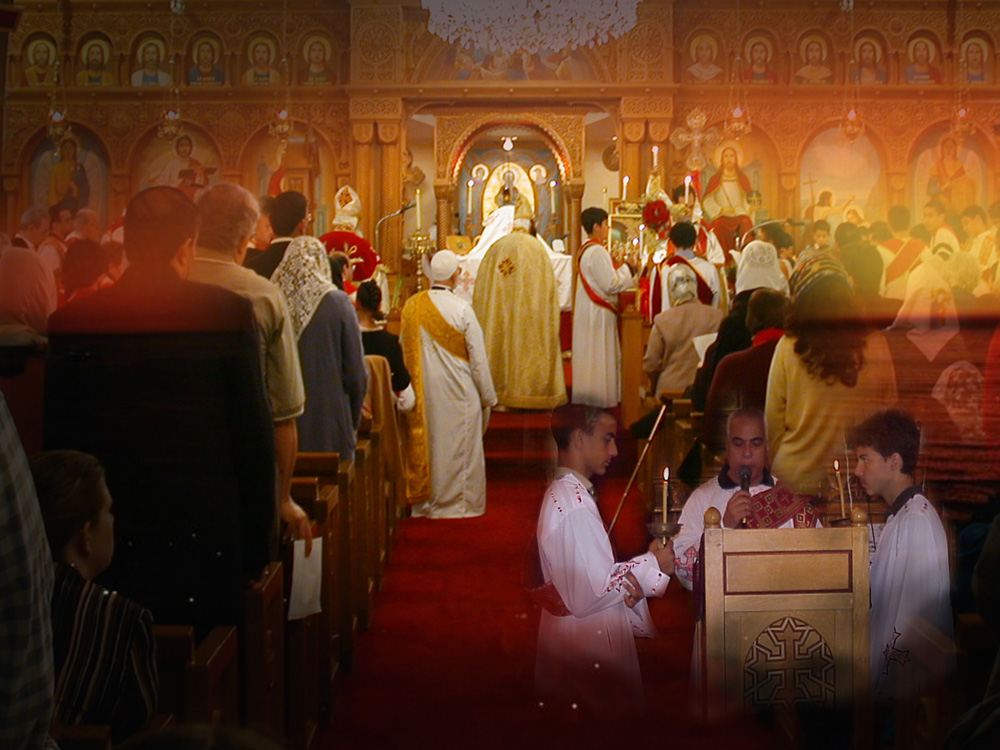 In Your house we read the Bible,
And learn there the nicest songs.
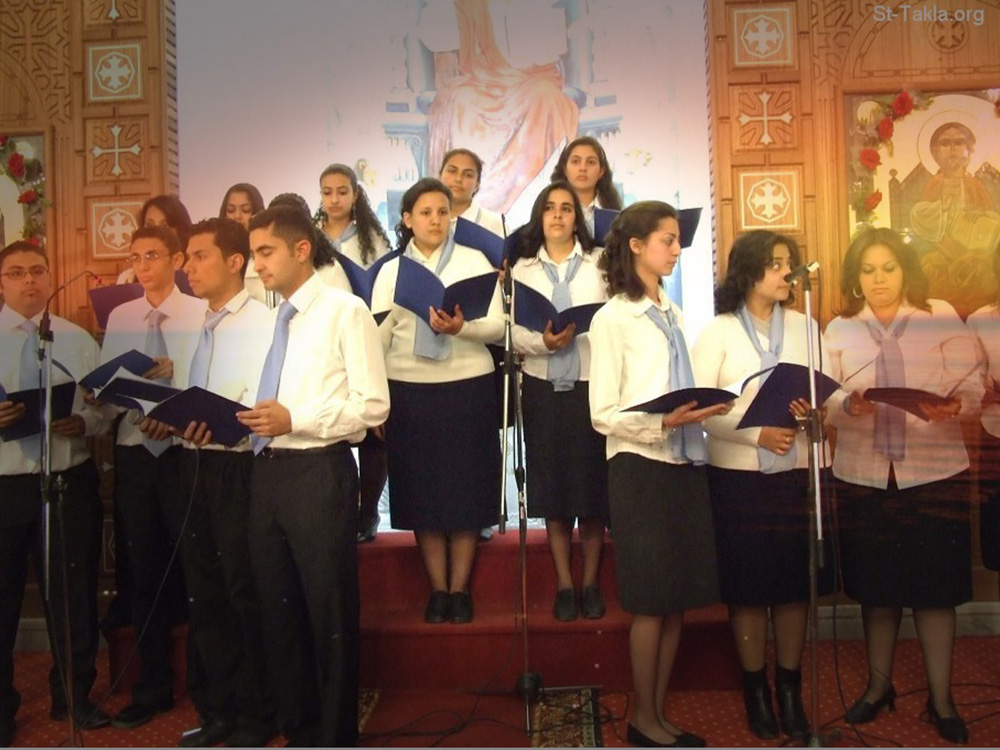 And hear there the blessed hymns,
and praise You all our lives.
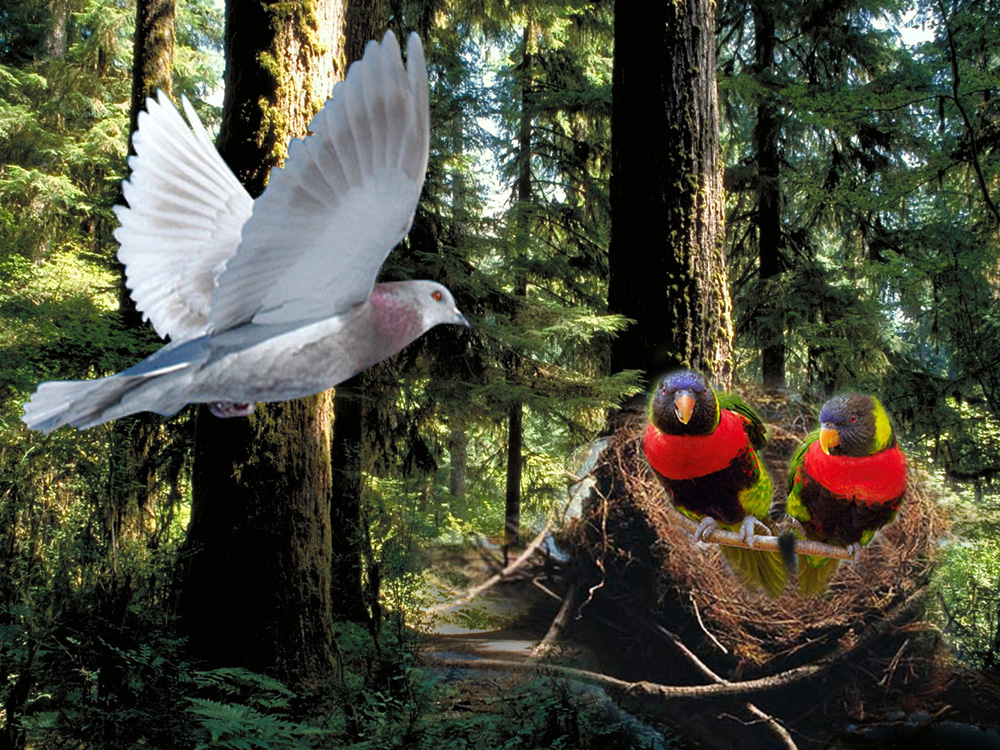 Just like the bird, when it found it's home
Just like the happy dove
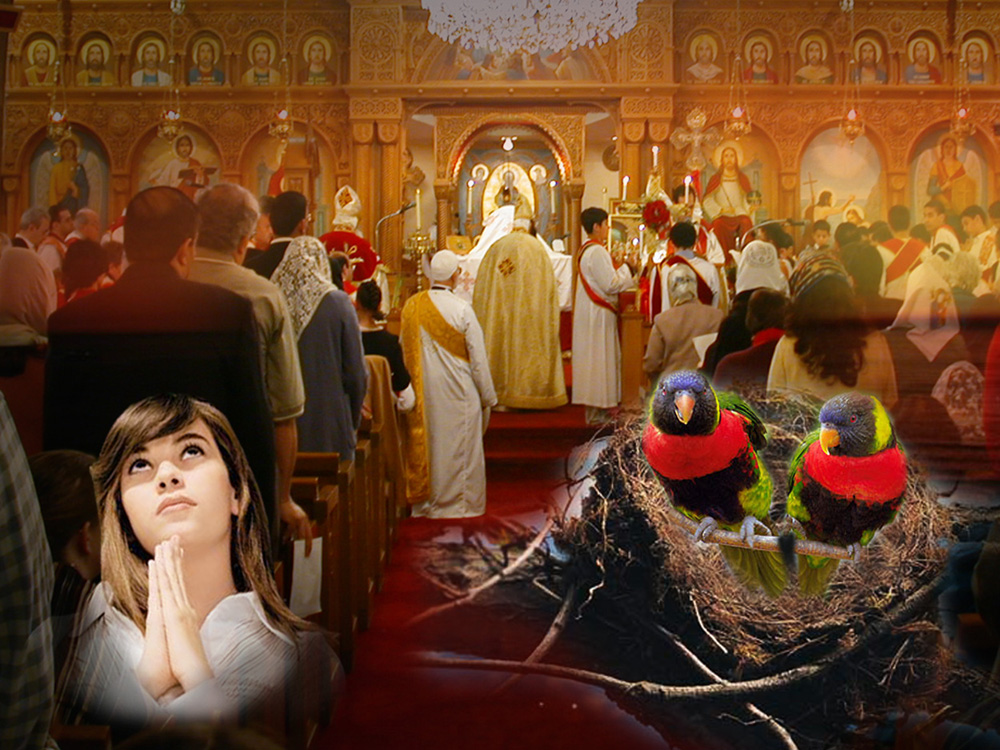 Your house 
O’ Lord I love
Your house 
I love with honesty.
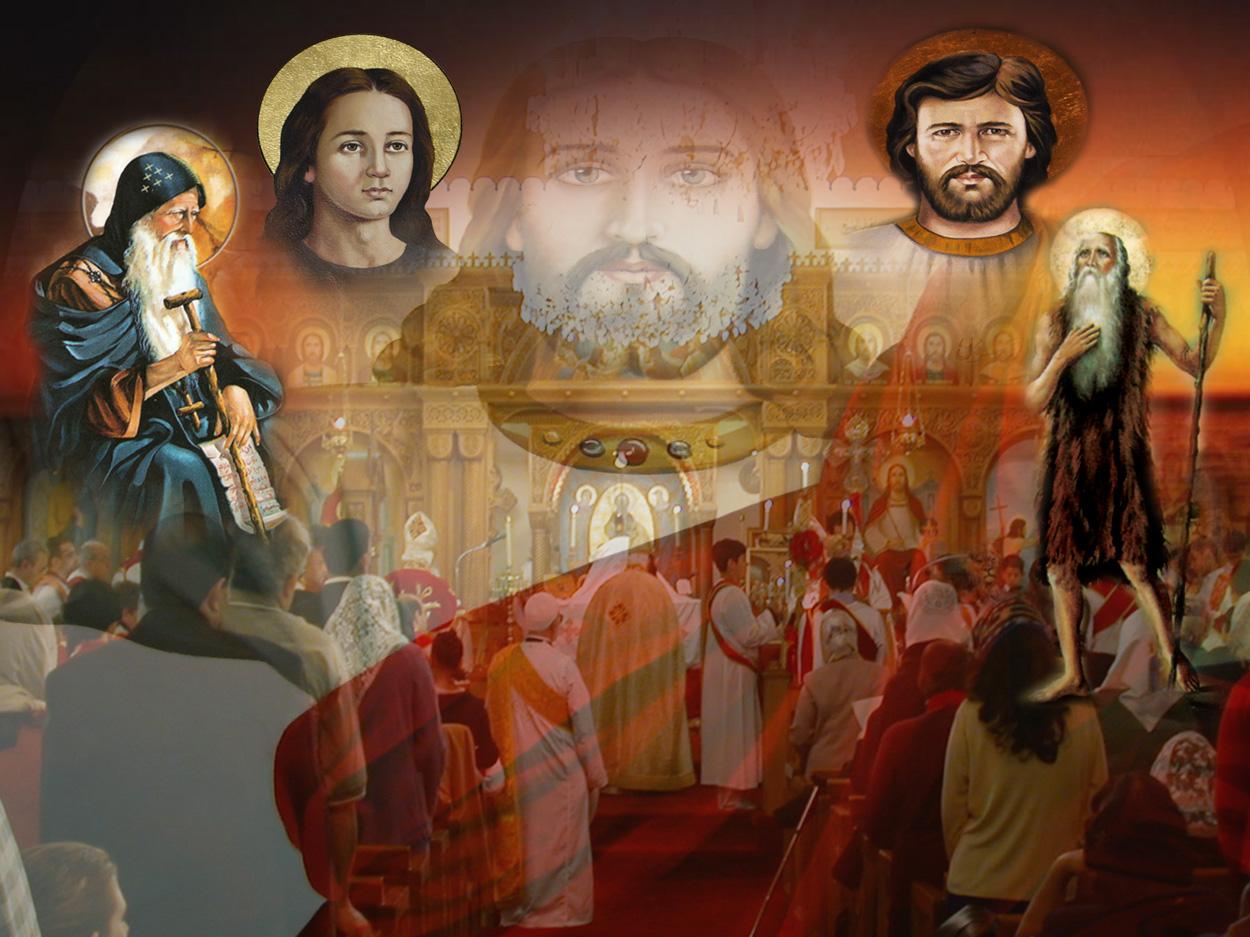 Blessed are they who are blameless,
O’ Lord in Your house living.
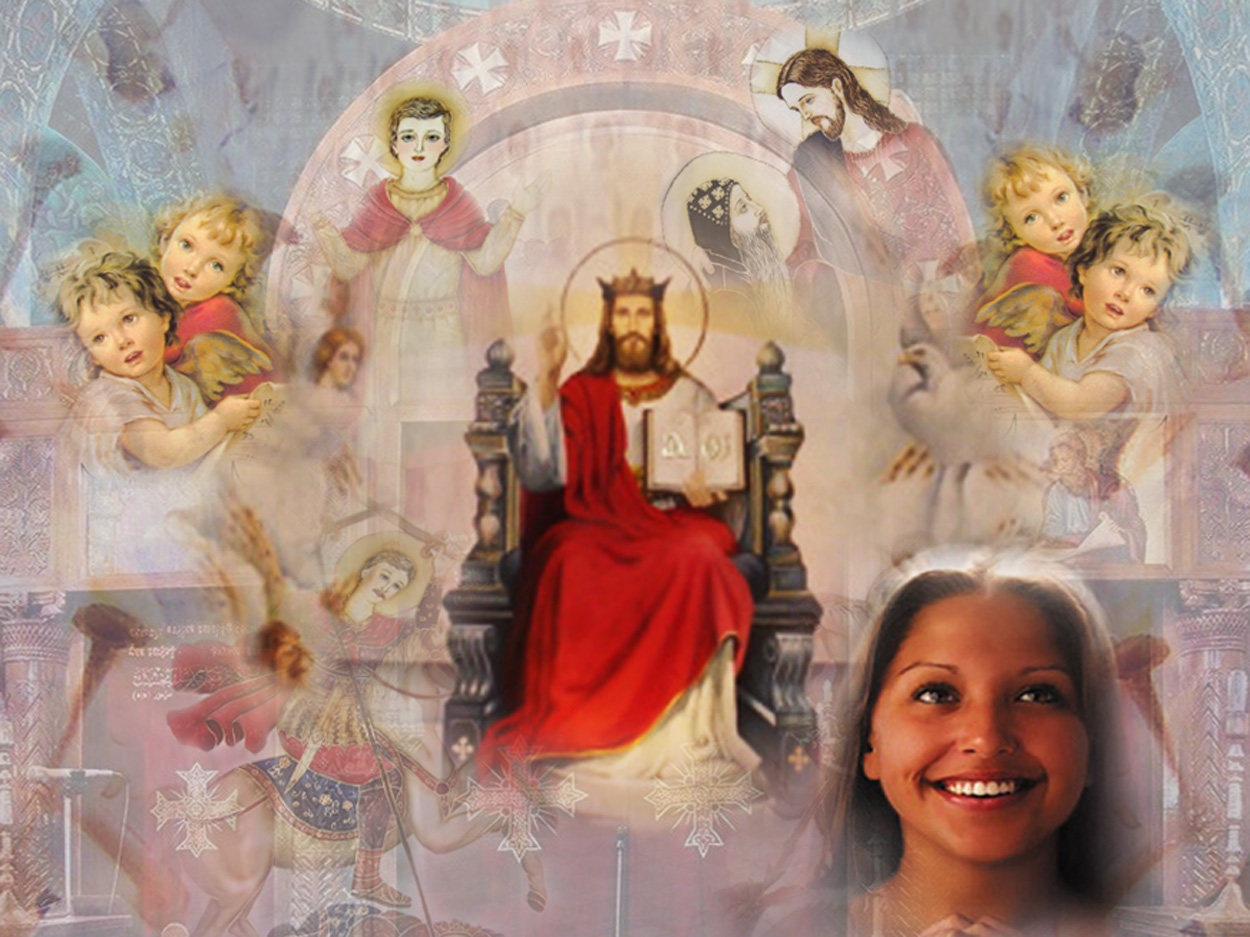 Confirm me in Your luminous ways,
Forever and ever, Amen.
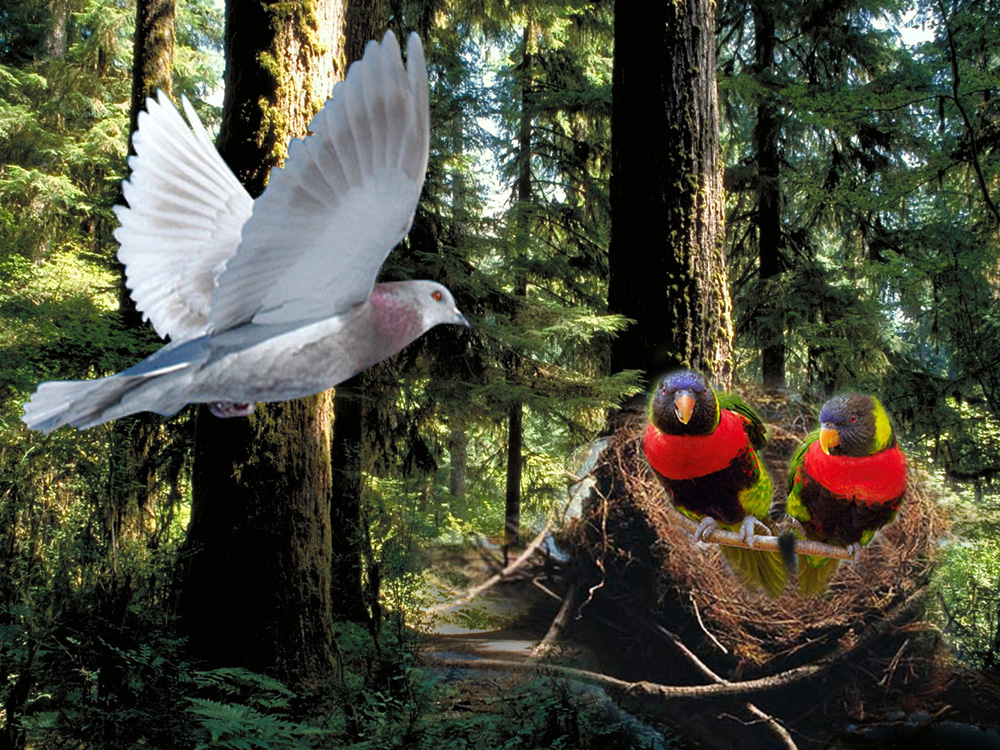 Just like the bird, when it found it's home
Just like the happy dove
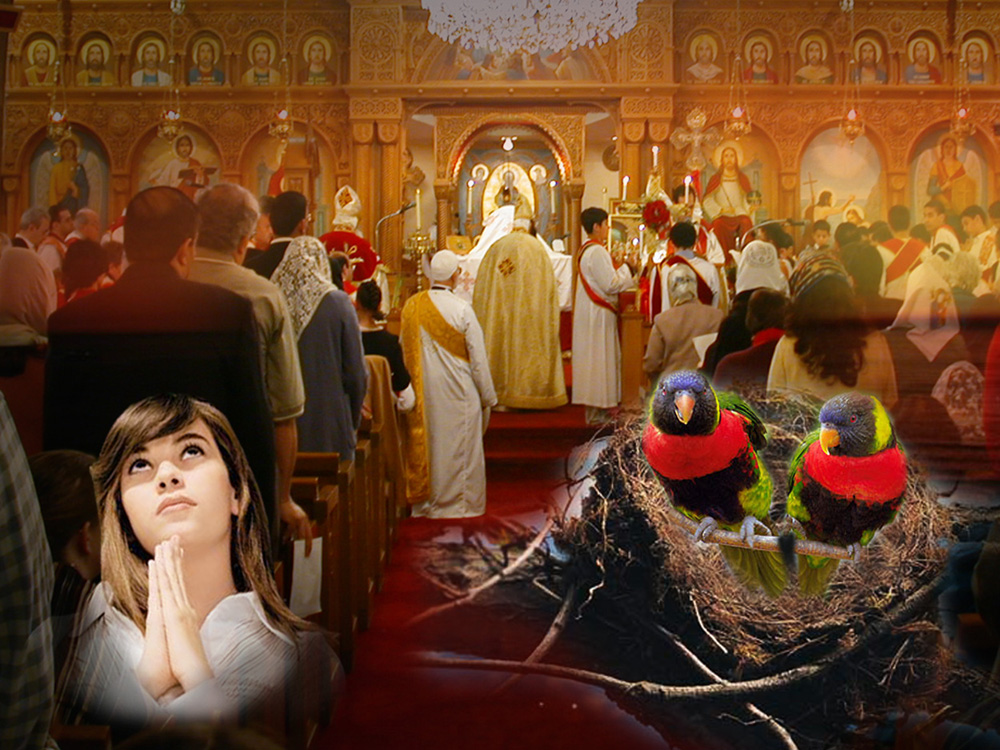 Your house 
O’ Lord I love
Your house 
I love with honesty.